論理演算応用
半加算器
①　半加算器は、

　　❶　２個の２進数の和を求める。
　　❷　桁上がりを考慮に入れない加算器である。
　　❸　１ビットの２進数の加算しかできない加算器である。

②　排他的論理和と論理積の
　　　　　　　　　　　　　　　組み合わせで実現している。
Ａ
入力
出力
Ｂ
Ｓ
Ａ
Ｂ
Ｓ
Ｃ
０
０
０
０
０
１
１
０
Ｃ
１
１
０
０
１
１
１
０
③　次の図において、

　　❶　Ｓは１桁の加算で、排他的論理和の結果
　　❷　Ｃは桁上がりで、論理積の結果
全加算器
①　全加算器は、

　　❶　２桁以上の２進数の加算を行う場合において、
　　　　　　　最下位の位以外の上位の各桁において、
　　　　　　　　　　下位からの桁上げによる入力を
　　　　　　　　　　　　　　　考慮した加算回路である。

　　❷　下位からの桁上がりと
　　　　　　　その桁の２つの入力の３つの入力で、
　　　　　　　　　　桁内の加算と桁上がりの
　　　　　　　　　　　　　　　２つの出力を得る回路となる。
②　２個の半加算器とＯＲ回路の
　　　　　　　　　　　　　　　　組合せからできている。 　

③　真理値表に示す
　　　　　　入力値の組合せ８通りに対して、
　　　　　　　　　　　　　　　　４通りの出力値を得る。
全加算器出力の特徴
①　出力Ｓの値は
　　　　３入力のうち１のビットが奇数個の場合は１である。

②　出力Ｓの値は
　　　　３入力のうち１のビットが偶数個の場合は０となる。

③　出力Ｃの値は
　　　　３入力のうち１のビットが２個以上あれば１である。

④　出力Ｃの値は
　　　　３入力のうち１のビットが２個未満では０となる。
入力
出力
Ａ
Ｂ
Ｃ
Ｓ
Ｃ
Ｃ’
Ｓ
０
０
０
０
０
半加算器
０
１
０
１
０
１
０
０
１
０
１
１
０
０
１
Ａ
半加算器
０
０
１
１
０
Ｃ
０
１
１
０
１
１
０
１
０
１
Ｂ
１
１
１
１
１
全加算器の真理値表と論理回路
デコーダ
①　デコーダは、
　　　　符号化された信号を解読する組み合わせ回路である。

②　ＣＰＵ命令の解読、
　　　　周辺回路の選択信号の作成などに使用する。

③　デコーダの出力は
　　　　相互に排他的であり、
　　　　　　　入力パターンに対応する出力だけ１とし、
　　　　　　　　　　　　　　　　　　　　　　　残りはすべて０となる。
Ｄ０Ｄ１Ｑ０Ｑ１Ｑ２Ｑ３
  ０   ０    １   ０    ０   ０
  １　０　 ０　１　 ０　０
  ０　１　 ０　０　 １　０
  １　１　 ０　０　 ０　１
Ｑ０Ｑ１Ｑ２Ｑ３Ｄ０Ｄ１
 １ ０ ０ ０ ０ ０
 ０ １ ０ ０ １ ０ 
 ０ ０ １ ０ ０ １ 
 ０ ０ ０ １ １ １
Ｑ０
Ｄ０
Ｑ１
Ｑ２
Ｄ１
Ｑ３
エンコーダ
①　エンコーダは、デコーダの反対の機能で、
　　　　　　　　　　　　　　　　　　　　　　　符号化機能をもつ。

②　複数の入力のうち１つだけが１となり、
　　　　１になった入力に対応する出力パターンを生成する。
Ｑ０Ｑ１Ｑ２Ｑ３Ｄ０Ｄ１
  １　 ０　０　 ０　０　０
  ０　 １　０　 ０　１　０
  ０　 ０　１　 ０　０　１
  ０　 ０　０　 １　１　１
フリップフロップ回路
①　フリップフロップ回路は、
　　　　０と１の二つの安定状態をもつ回路で、
　　　　　　　　　　　　　　順序回路の基本構成要素である。

②　２つの状態をとり、
　　　　どちらの状態にも安定する回路であり、
　　　　　　ある入力信号によって一方の状態に安定すると、
　　　　　　　　　次に他方の状態に変える入力信号がくるまで、
　　　　　　　　　　　　その状態を保つ。
Ｓ
入力
出力
Ｑ
Ｓ
Ｑ
Ｓ
Ｒ
Ｑ
Ｑ
０
０
－
－
Ｒ
Ｑ
１
０
１
０
Ｑ
Ｒ
０
１
０
１
＊指示を与えない限り同じ状態を保持する。
＊２つの出力は常に反対を出力する。
－　変化なし
③　１ビットのデータを記憶できる。

④　ＳＲＡＭの記憶セルに使用する。
オートマトン
①　オートマトンは、

　　❶　状態遷移を持つ順序理論で構成された
　　　　　　　　　　　　　　　　　　　　　仮想的な機械である。
　　❷　入出力装置と状態制御装置で構成される。
②　オートマトンの４状態で構成

　　　　❶　初期状態　　　　　❷　受理状態
　　　　❸　入力　　　　　　　　❹　状態変化

③　データを得る・計算する・結果を出力するなど、
　　　　　　　コンピュータを使用して問題解決する場合の
　　　　　　　　　　　　処理手順をモデル化したものである。

④　形式言語理論、文字列検索、
　　　　　　　コンパイラの構文解析などの分野に応用される。
状態遷移図
①　状態遷移図は、
　　　　　システムの取り得る状態の種別と
　　　　　　　その状態が遷移するための要因との
　　　　　　　　　　関係をわかりやすく表現する記述形式である。

②　基本的な表記要素

　　　　　❶　円
　　　　　❷　矢印
　　　　　❸　遷移条件
状態遷移図の構成要素
①　状態

　ある時点のプロセスの状態を円で表す。

②　状態遷移

　ある状態から他の状態への遷移を矢印で表す。

③　遷移条件と処理

　ある状態から他の状態へ遷移する条件と、
　　　　　そのときに発生する処理を矢印の上に明記する。
タスク管理の状態遷移図
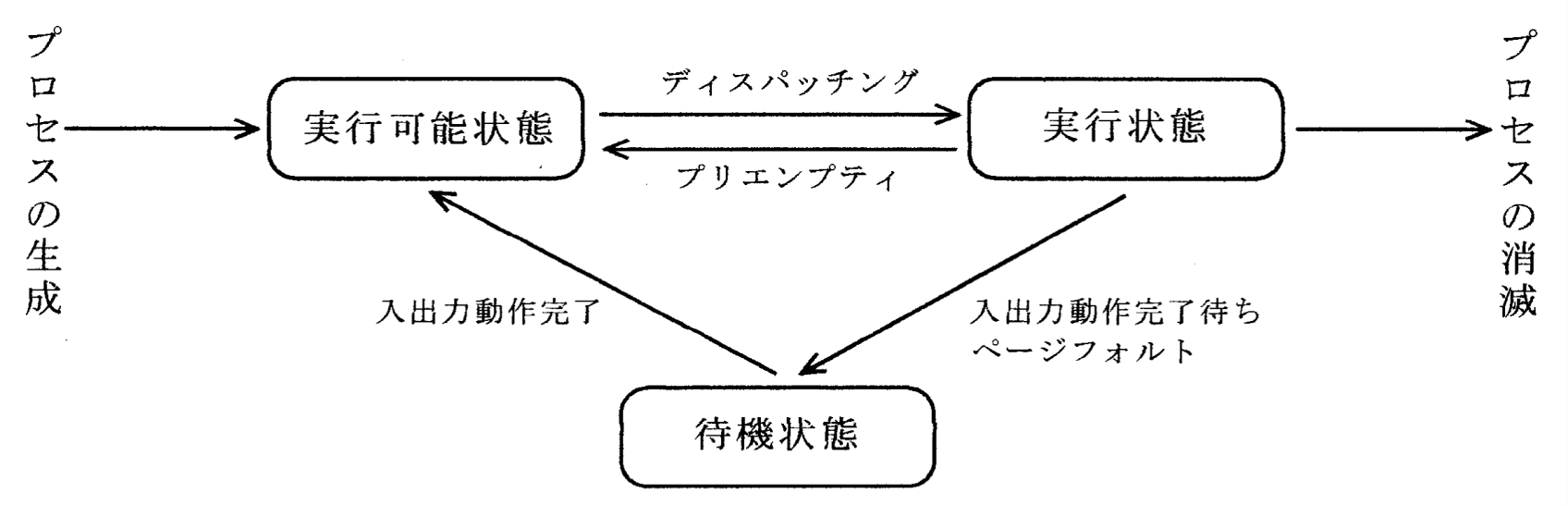 自動販売機の状態遷移図
①　自動販売機は、１５０円でジュースを販売している。

②　状態遷移１　

　　　❶　初期状態Ｓ０
　　　❷　５０円を投入すると状態Ｓ１に遷移
　　　❸　更に１００円を投入すると、
　　　　　　　　　　　ジュースを販売して初期状態に戻る。
③　状態遷移２

　　　❶　初期状態で１００円を投入
　　　❷　状態Ｓ２に遷移
　　　❸　更に５０円投入すると、
　　　　　　　　　ジュースを販売して初期状態に戻る。

④　状態遷移３

　　　❶　状態Ｓ２において、更に１００円を投入する
　　　❷　ジュースを販売すると共に、
　　　　　　　　　お釣り５０円を出力して、初期状態に戻る。
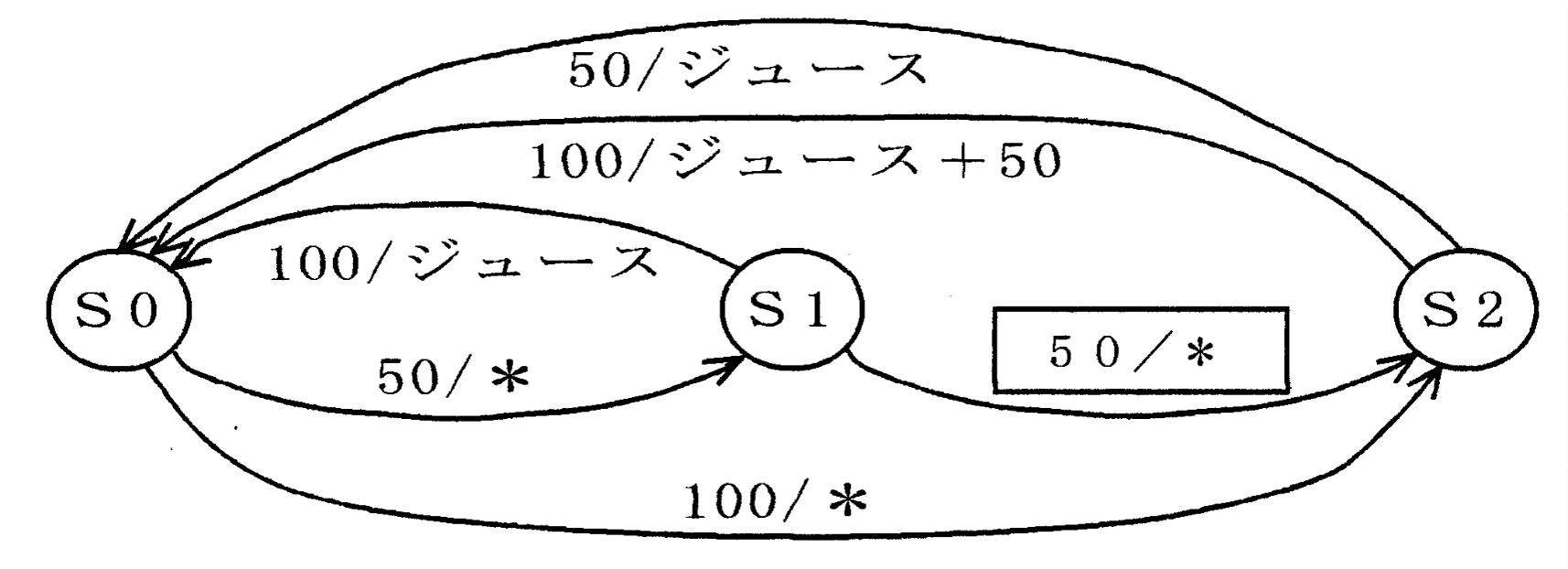